On-entry Assessment Program
Overview for parents
TRIM Number
DD Month YYYY
© Department of Education Western Australia 2022
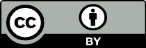 Background
On-entry assessment was introduced in WA in 2011
D19/0278380
19/09/2022
Background
On-entry is mandated for all Pre-primary students in Public and Catholic schools.
The assessment is available for schools to use for Years 1 and 2. 
Assessments are conducted in Weeks 3-6 of Term 1.
There is no pass, fail or desirable standard.
There is no preparation required by the student or parent/caregiver.
Purpose
Purpose
On-entry is an assessment for learning.
It provides the classroom teacher with information about the skills and understandings that your child demonstrates at the commencement of the school year.
Provides information that is used to plan and deliver targeted programs, reflective of each child’s needs and capabilities.
On-entry identifies, early in the school year, children who may require additional support or extension.
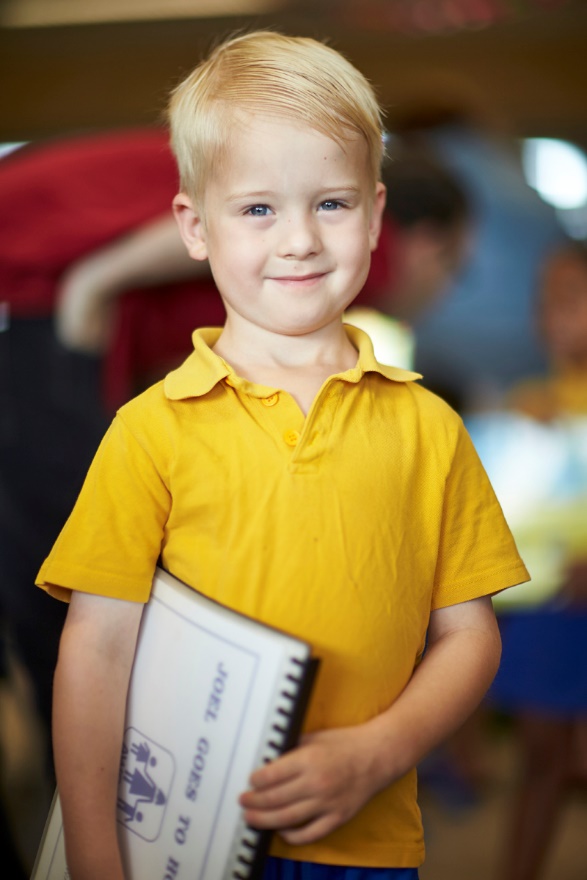 Benefits
Benefits
Provides a valuable opportunity for the classroom teacher to get to know each child individually within the classroom environment.
Allows each child to work on-on-one with their teacher and build a trusting relationship where your child feels safe, secure and valued.
Allows the teacher to observe strategies/behaviours your child uses to answer ‘problems’.
What is assessed?
What does On-entry assessment assess?
On-entry assesses the literacy and numeracy skills and understandings considered critical to early and ongoing educational development.
Every question has been directly linked to the Western Australian curriculum.
On-entry does not assess the entire curriculum.
Informing parents
Informing Parents
We recognise that open communication between the school and parents/caregivers is vital.
Parents/caregivers will be provided with a summary of the skills and understandings their child demonstrated during the assessments.
Parents/caregivers will also be provided with ideas for supporting their child’s literacy and numeracy development at home.
A website for parents containing additional information to support your child’s learning can be found here.
Exemptions and Withdrawals
Exemptions/Withdrawals
Exemptions may apply for students with disability or who have been in the country for less than 6 months.
Teachers can conduct selected tasks for a student with special needs.
Adjustments are available for students with disability, e.g. large print resources.
If you have any concerns, please speak with your child’s teacher.
Questions
Thank you